Chap. 14 – Calcul des coputs et analyse des résultats
4 – Les charges directes et indirectes
Il existe principalement trois coûts hiérarchiques
Chap. 14 – Calcul des coputs et analyse des résultats
4 – Les charges directes et indirectes
Chaque charge doit être affectée à un coût 
Certaines sont affectées directement à un coût = charges directes, 
d’autres concernent plusieurs coûts => retraitement préalable = charges indirectes.
Charges directes : 	- le prix d'achat des matières 		= coût d'achat
							- le salaire d'un ouvrier de production 	= coût de production
							- le salaire d'un représentant		= coût de distribution
 
Charges indirectes : 	- Le salaire du personnel administratif
   				- Le chauffage des locaux (bureaux et ateliers)
					- Le salaire du technicien d'entretien
   				- Le loyer du siège social
Chap. 14 – Calcul des coputs et analyse des résultats
4 – Les charges directes et indirectes
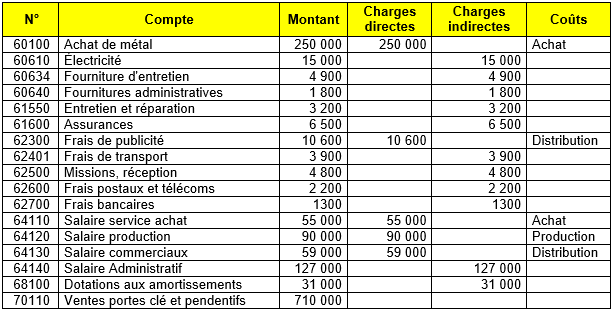 Exemple : InnoPub SA

Le tableau suivant récapitule les charges incorporables en les ventilant en charges directes et charges indirectes